Dieren in de plastic soep
Whizz-Art – Leerjaar 2 – Thema 2 – Activiteit 5.2
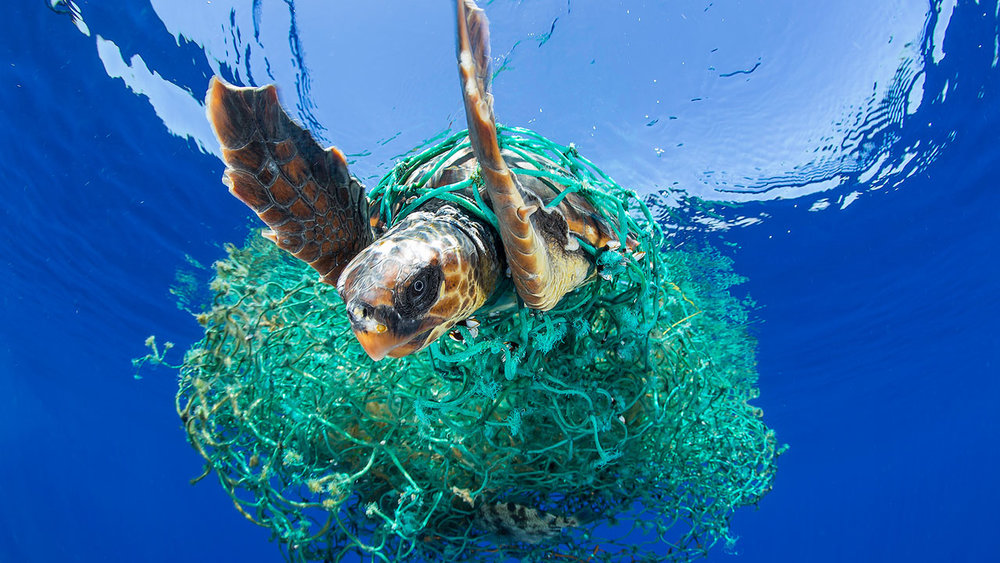 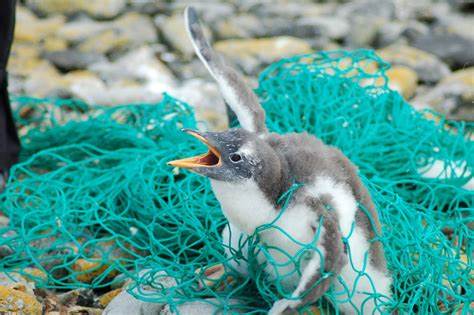 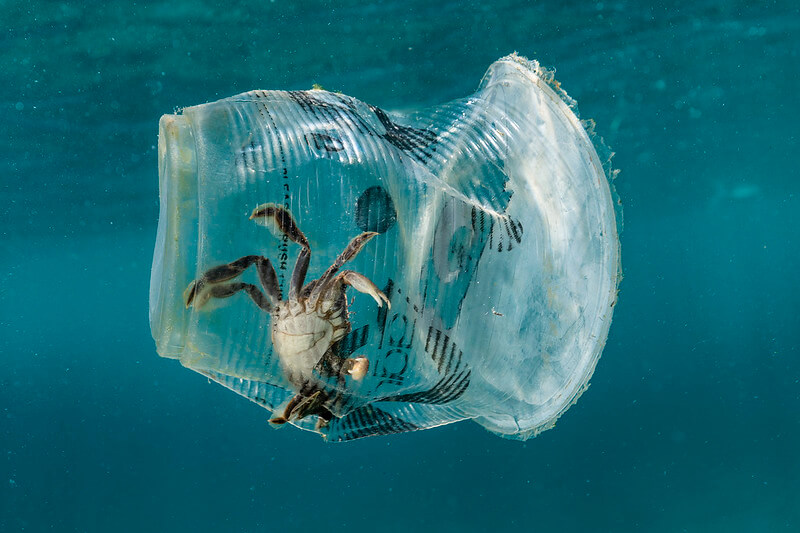 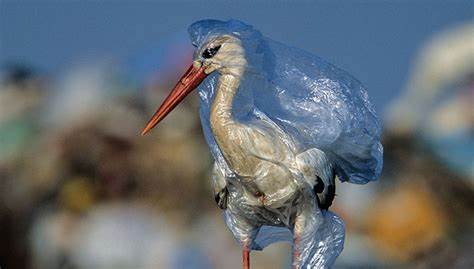 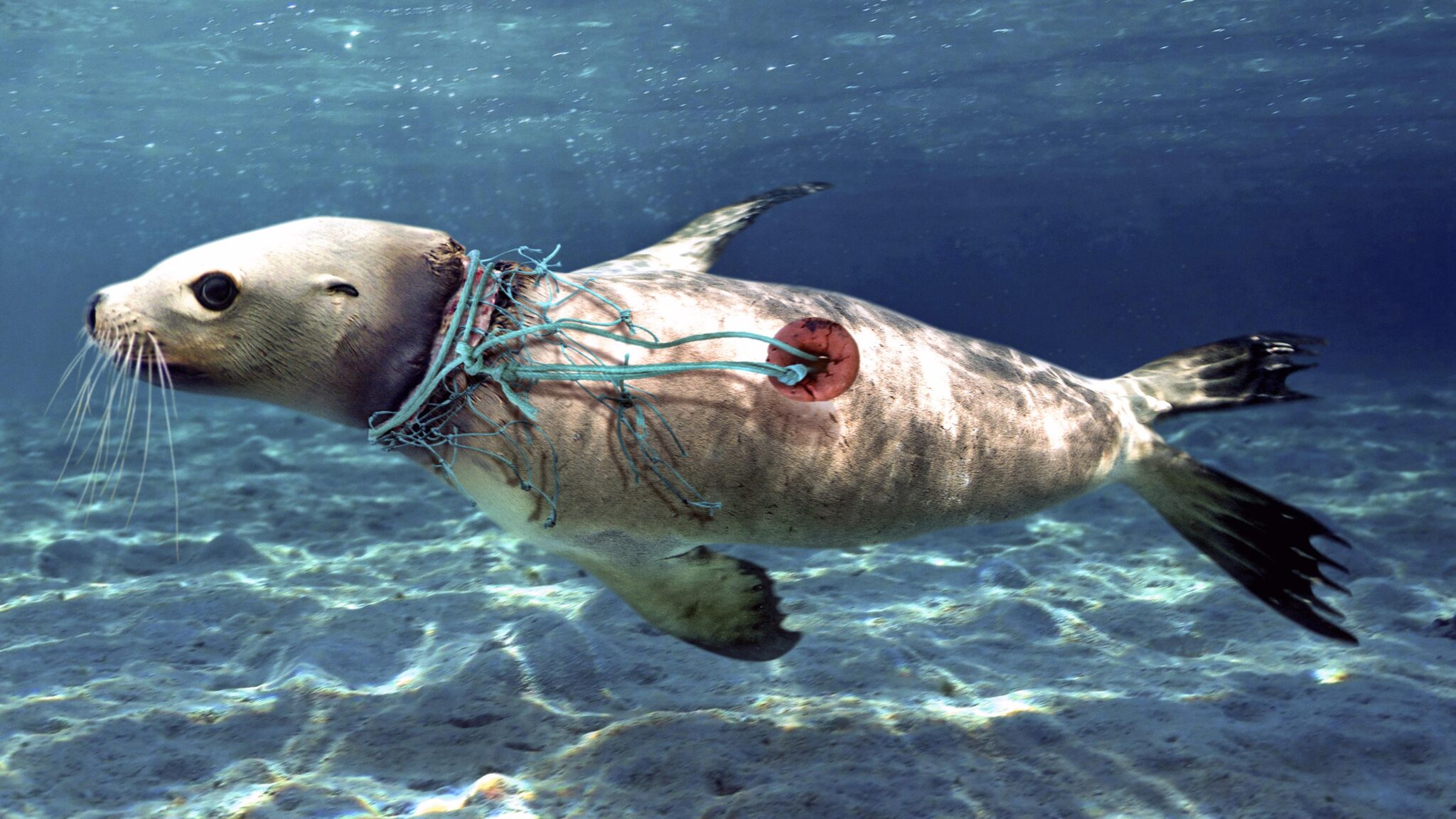 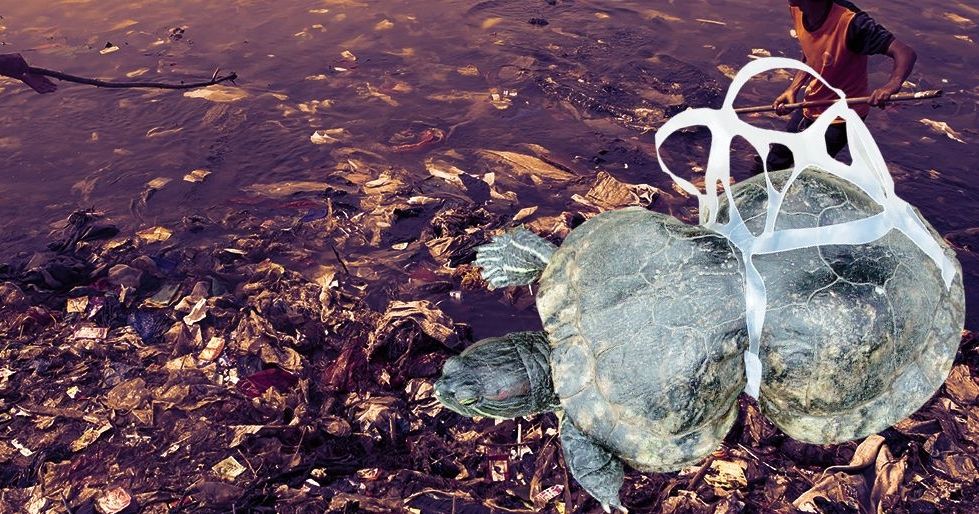 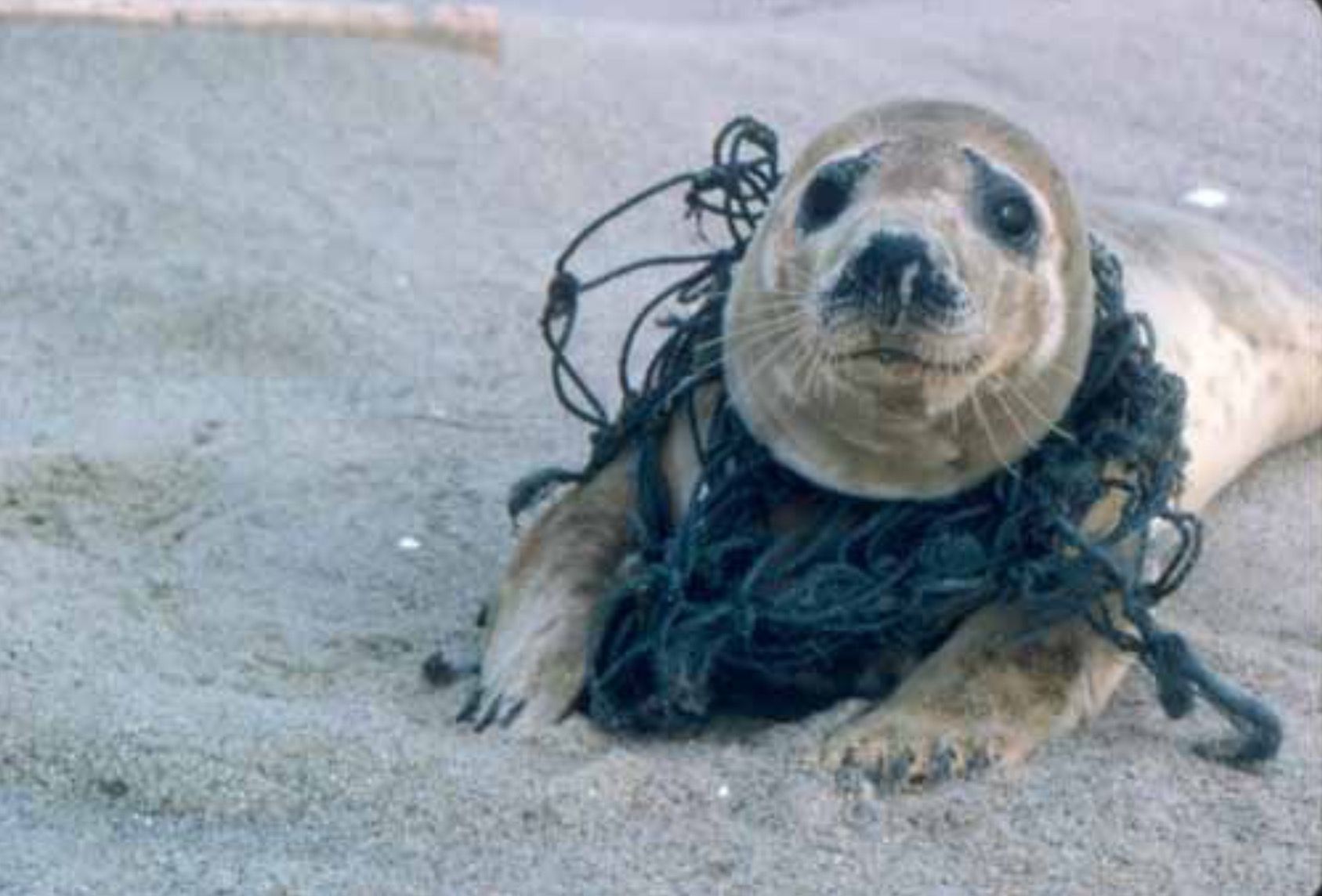